Sposoby dostosowania warunków i form przeprowadzania egzaminu ósmoklasisty i egzaminu gimnazjalnego
Opracowane na podstawie Komunikatu dyrektora Centralnej Komisji Egzaminacyjnej z 20 sierpnia 2018 r. w sprawie szczegółowych sposobów dostosowania warunków i form przeprowadzania egzaminu ósmoklasisty i egzaminu gimnazjalnego w roku szkolnym 2018/2019
Dostosowanie formy egzaminu polega na przygotowaniu odrębnych arkuszy dostosowanych do potrzeb i możliwości zdających.
Dostosowanie warunków przeprowadzania egzaminu polega między innymi na: zminimalizowaniu ograniczeń wynikających        z niepełnosprawności, niedostosowania społecznego lub zagrożenia niedostosowaniem społecznym ucznia, zapewnienie uczniowi  miejsca pracy odpowiedniego do jego potrzeb, odpowiednim przedłużeniu czasu na przeprowadzenie sprawdzianu, wykorzystaniu odpowiedniego sprzętu specjalistycznego            i środków dydaktycznych, zapewnieniu obecności i pomocy nauczyciela wspomagającego ucznia   w czasie egzaminu.
Uczniowie uprawnieni do dostosowania:
Posiadający orzeczenie o potrzebie kształcenia specjalnego wydane ze względu na niepełnosprawność (uczniowie słabosłyszący        i niesłyszący,  słabowidzący i niewidomi,             z niepełnosprawnością ruchową, z afazją,           z niepełnosprawnością intelektualną w stopniu lekkim,  z autyzmem, w tym z zespołem Aspergera) – na podstawie orzeczenia.
Posiadający orzeczenie o potrzebie kształcenia specjalnego wydane ze względu na niedostosowanie społeczne lub zagrożenie niedostosowaniem społecznym – na podstawie orzeczenia.
Uczniowie uprawnieni do dostosowania:
Posiadający orzeczenie o potrzebie indywidualnego nauczania (z przewlekłymi chorobami) – na podstawie orzeczenia.
Chorzy lub niesprawni czasowo (w tym z czasową niesprawnością rąk, z przewlekłymi chorobami) – na podstawie zaświadczenia o stanie zdrowia wydanego przez lekarza.
Posiadający opinię poradni psychologiczno-pedagogicznej, w tym poradni specjalistycznej,   o specyficznych trudnościach w uczeniu się,       w tym: z dysleksją, dysgrafią, dysortografią, dyskalkulią – na podstawie  opinii poradni psychologiczno-pedagogicznej.
Uczniowie uprawnieni do dostosowania:
Uczniowie, którzy w roku szkolnym 2018/2019 byli objęci pomocą psychologiczno-pedagogiczną  w szkole ze względu na:
trudności adaptacyjne związane z wcześniejszym kształceniem za granicą;
zaburzenia komunikacji językowej;
sytuację kryzysową lub traumatyczną
na podstawie pozytywnej opinii rady pedagogicznej.
Uczniowie, którym ograniczona znajomość języka polskiego utrudnia zrozumienie czytanego tekstu (cudzoziemcy) – na podstawie pozytywnej opinii rady pedagogicznej.
Ważne terminy:
Zaświadczenie o stanie zdrowia lub opinię przedkłada się dyrektorowi szkoły nie później niż do 15 października 2018 roku. W sytuacjach losowych zaświadczenie lub opinia mogą być przedłożone w terminie późniejszym, niezwłocznie po otrzymaniu dokumentu.
Opinia rady pedagogicznej jest wydawana na wniosek:
   a. nauczyciela lub specjalisty wykonującego          w szkole zdania z zakresu pomocy psychologiczno-pedagogicznej
   b. rodziców albo pełnoletniego ucznia.
Dyrektor szkoły lub upoważniony przez niego nauczyciel jest zobowiązany do zapoznania uczniów i ich rodziców z możliwymi sposobami dostosowania warunków i form przeprowadzania egzaminu ósmoklasisty         i egzaminu gimnazjalnego nie później niż   do 28 września 2018 roku.
Rada pedagogiczna, spośród możliwych sposobów dostosowania warunków i form przeprowadzania egzaminu, wskazuje sposoby dostosowania warunków lub formy dla danego ucznia.
W szczególnych przypadkach losowych lub zdrowotnych dyrektor szkoły, na wniosek rady pedagogicznej, może wystąpić do dyrektora okręgowej komisji egzaminacyjnej z wnioskiem  o wyrażenie zgody na przystąpienie ucznia do egzaminu w warunkach dostosowanych do jego potrzeb edukacyjnych oraz możliwości psychofizycznych, nieujętych w komunikacie CKE. Wniosek powinien być uzasadniony                      i potwierdzony stosownymi dokumentami. Uzgodnienia pomiędzy dyrektorem szkoły           a dyrektorem okręgowej komisji egzaminacyjnej odbywają się w formie pisemnej do 9 listopada 2018 roku.
Do 20 listopada 2018 roku dyrektor szkoły lub upoważniony przez niego nauczyciel informuje na piśmie rodziców ucznia albo pełnoletniego ucznia o wskazanych sposobach dostosowania warunków i formy przeprowadzania egzaminu do potrzeb edukacyjnych i możliwości psychofizycznych ucznia.
Rodzice ucznia lub pełnoletni uczeń składają oświadczenie o korzystaniu albo niekorzystaniu ze wskazanych sposobów dostosowania nie później niż do 23 listopada 2018 roku.
Jeżeli konieczność dostosowania warunków lub formy przeprowadzania egzaminu wystąpi po 20 listopada 2018 r. dyrektor szkoły lub upoważniony przez niego nauczyciel informuje niezwłocznie na piśmie rodziców ucznia             o wskazanym przez radę pedagogiczną sposobie dostosowania warunków lub formy przeprowadzania egzaminu ósmoklasisty.
W szczególnych przypadkach wynikających ze stanu zdrowia lub niepełnosprawności ucznia, za zgodą dyrektora właściwej okręgowej komisji egzaminacyjnej, egzamin ósmoklasisty może być przeprowadzony w miejscu innym niż szkoła (np. w domu, szpitalu).
Wybrane sposoby dostosowania warunków      i form przeprowadzania egzaminu ósmoklasisty w roku szkolnym 2018/2019:
Uczniowie chorzy lub niesprawni czasowo  (na podstawie zaświadczenia lekarskiego):
- Korzystanie z zaleconego przez lekarza sprzętu medycznego.
- Dostosowanie warunków przystępowania do egzaminu do specyfiki choroby.
- Korzystanie z pomocy nauczyciela wspomagającego, który zapisuje odpowiedzi dyktowane przez zdającego (możliwe wtedy, gdy uczeń nie może pisać sam i przystępuje do egzaminu w oddzielnej sali).
Wybrane sposoby dostosowania warunków      i form przeprowadzania egzaminu ósmoklasisty w roku szkolnym 2018/2019:
Uczniowie ze specyficznymi trudnościami w uczeniu się,    w tym z dysleksją, dysgrafią, dysortografią, dyskalkulią  (na podstawie opinii poradni p-p):
-  Zaznaczanie odpowiedzi do zadań zamkniętych                   w zeszycie zadań egzaminacyjnych, bez przenoszenia ich   na kartę odpowiedzi.
-  Przedłużenie czasu pisania egzaminu.
-  Zapisywanie odpowiedzi do zadań na komputerze (możliwe tylko wtedy, gdy głębokość zaburzenia grafii uniemożliwia odczytanie pracy egzaminacyjnej).
-  Korzystanie z pomocy nauczyciela wspomagającego, który zapisuje odpowiedzi zdającego do zadań otwartych (możliwe tylko wtedy, gdy głębokość zaburzenia grafii uniemożliwia odczytanie pracy egzaminacyjnej i gdy uczeń (słuchacz) w toku edukacji został wdrożony do takiej współpracy z nauczycielem).
Wybrane sposoby dostosowania warunków      i form przeprowadzania egzaminu ósmoklasisty w roku szkolnym 2018/2019:
- Pomoc nauczyciela (członka zespołu nadzorującego), który przed przystąpieniem ucznia do pracy, odczytuje     z arkusza rezerwowego jeden raz głośno, po kolei wszystkie teksty liczące po 250 słów lub więcej, stanowiące podstawę zadań egzaminu ósmoklasisty albo egzaminu gimnazjalnego z języka polskiego (możliwe tylko wtedy, gdy głęboka dysleksja znacznie utrudnia samodzielne czytanie i zrozumienie dłuższego tekstu lub wtedy, kiedy poważne trudności w samodzielnym czytaniu i rozumieniu dłuższego tekstu zostały wskazane w opinii poradni psychologiczno-pedagogicznej).
- Zastosowanie szczegółowych zasad oceniania rozwiązań zadań otwartych z języka polskiego, języków obcych nowożytnych oraz matematyki, uwzględniających specyficzne trudności w uczeniu się.
Wybrane sposoby dostosowania warunków      i form przeprowadzania egzaminu ósmoklasisty w roku szkolnym 2018/2019:
Uczniowie z przewlekłymi  chorobami              (na podstawie orzeczenia o potrzebie indywidualnego nauczania lub zaświadczenia      o stanie zdrowia wydanego przez lekarza):  
- Korzystanie z zaleconego przez lekarza sprzętu medycznego i leków koniecznych ze względu na chorobę.
- Dostosowanie warunków przystępowania do egzaminu do specyfiki choroby.
- Przedłużenie czasu pracy podczas egzaminu.
- Korzystanie z pomocy nauczyciela wspomagającego w pisaniu i/lub czytaniu, jeżeli choroba uniemożliwia pisanie lub czytanie.
Wybrane sposoby dostosowania warunków      i form przeprowadzania egzaminu ósmoklasisty w roku szkolnym 2018/2019:
Jeżeli  jest mowa o przedłużeniu czasu na wykonanie zadań z arkusza standardowego, oznacza to, że pracę z arkuszem można przedłużyć: 
z języka polskiego – nie więcej niż o 60 minut,  
z matematyki – nie więcej niż o 50 minut,  
z języka obcego nowożytnego – nie więcej niż o 45 minut.
Arkusze dostosowane do dysfunkcji (dostosowanie formy) przysługują uczniom: niesłyszącym, słabosłyszącym, niewidomym, słabowidzącym, niepełnosprawnym ruchowo, z niepełnosprawnością intelektualną             w stopniu lekkim, z autyzmem, w tym           z zespołem Aspergera i z ograniczoną znajomością języka polskiego.
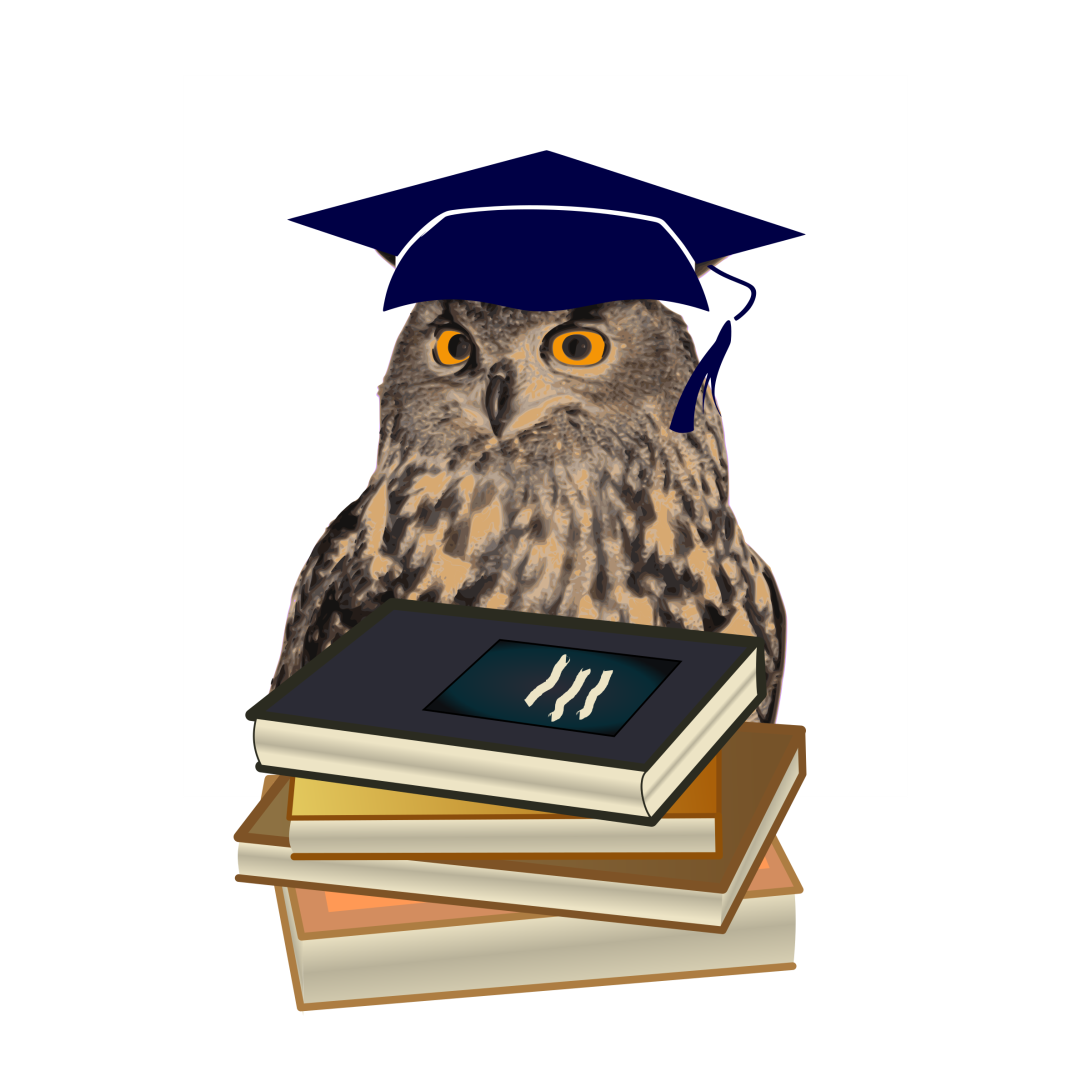 Dziękuję za uwagę.